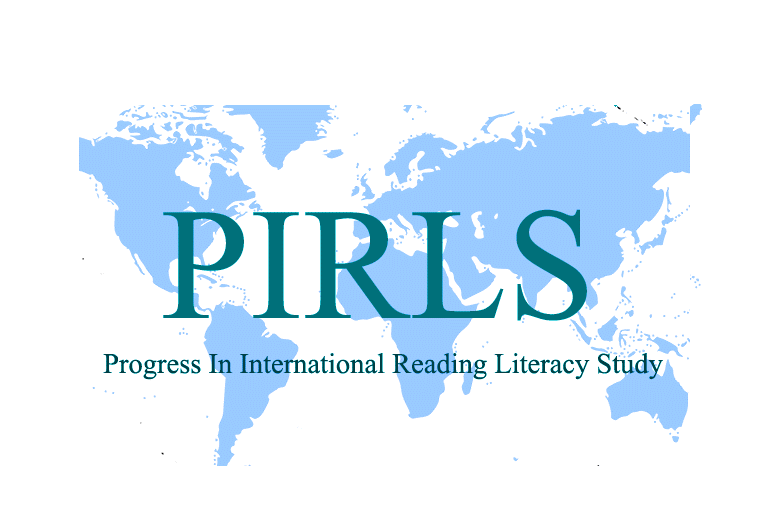 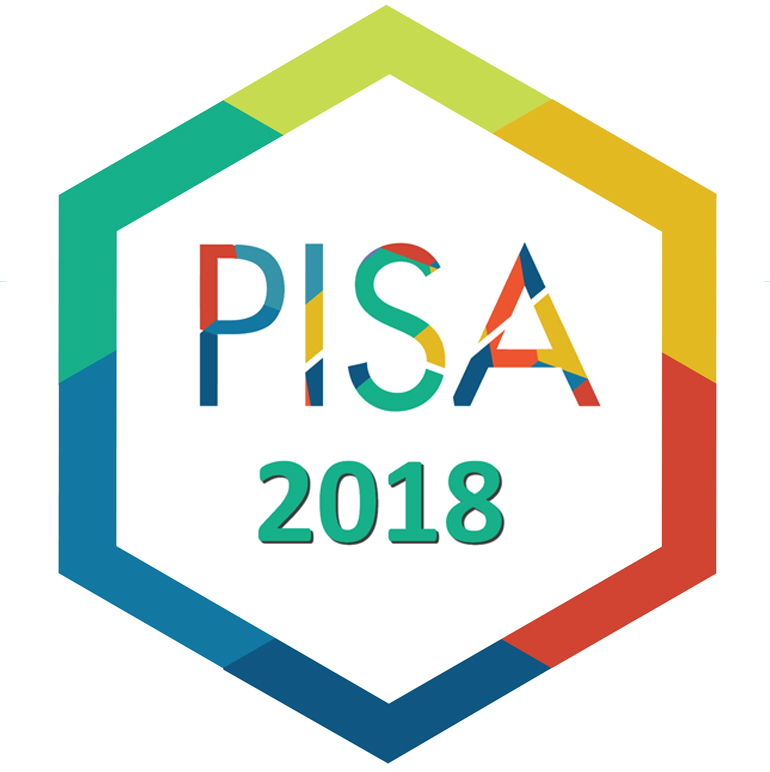 Халқаро баҳолаш дастурлари тадқиқотларига тайёрланишда МЕТОДИСТНИНГ ЎРНИ ВА ВАЗИФАЛАРИ
2021
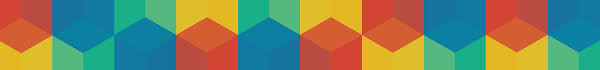 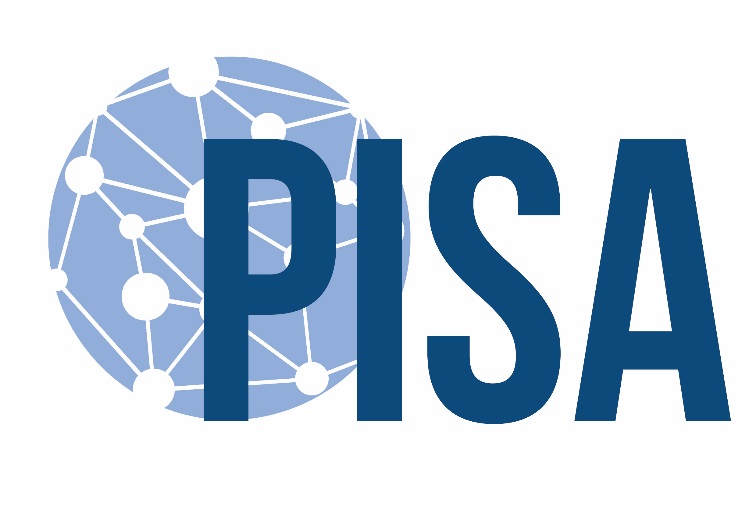 15 ёшли ўқувчиларнинг ўқиш, математика ва табиий йўналишдаги фанлардан саводхонлик даражасини баҳолаш
PIRLS
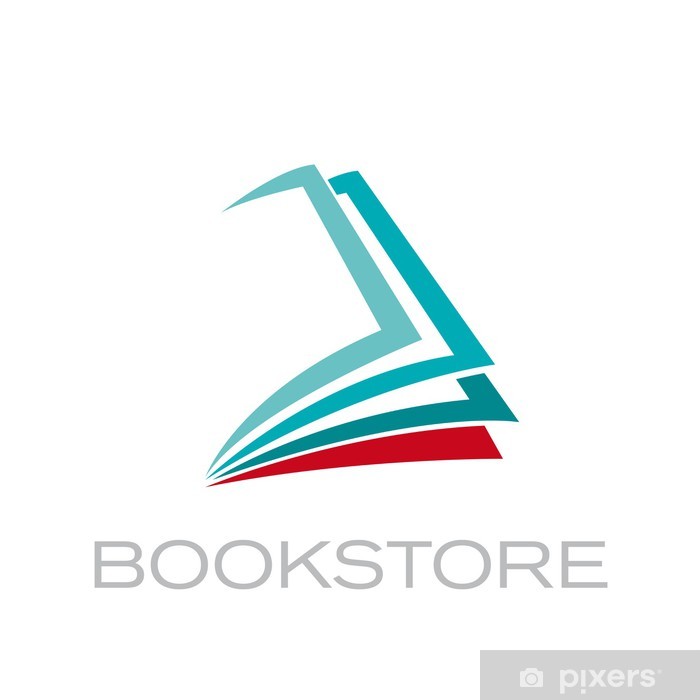 бошланғич 4-синф ўқувчиларининг матнни ўқиш ва тушуниш даражасини баҳолаш
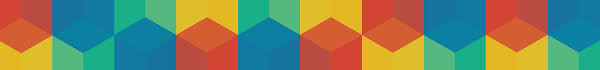 2030 йилгача қўйилган МАҚСАДЛИ КЎРСАТКИЧЛАР
III. 2025-2030 й.й.        30
II. 2021-2025 й.й.        60
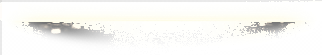 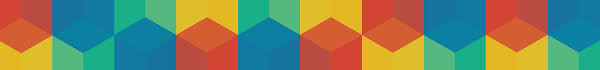 I. 2019-2021 й.й.        70
Юқоридаги мақсадли кўрсаткичларга ҚАНДАЙ ЭРИШАМИЗ?
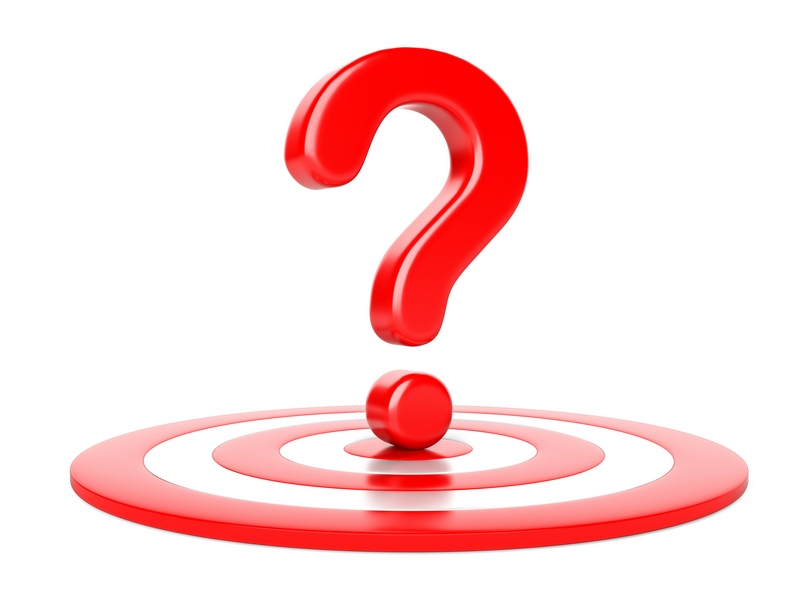 (иштирокчиларнинг сонидан келиб чиқиб кичик гуруҳлар ташкил қилинади ва саволга гуруҳлар 5 тадан ўзларининг жавобларини ёзишади, жамоаларнинг жавоблари муҳокама қилинади)
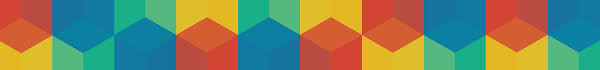 Биринчи босқич: 2021 йилда ўтказиладиган PISA ва PIRLS халқаро баҳолаш дастурлари тадқиқотларида ижобий натижа кўрсатиш ва TIMSS тадқиқотларига тайёргарлик кўриш.
ЎҚИШ 
САВОДХОНЛИГИ
МАТЕМАТИК 
САВОДХОНЛИК
ТАБИИЙ ФАНЛАР 
САВОДХОНЛИГИ
PISA, TIMSS
PIRLS, PISA
4 СИНФ, 
(2019-2020 ўқув йилидаги 3-синфлар),
15 ЁШЛИ ЎҚУВЧИЛАР
(2019-2020 ўқув йилидаги 8-синфлар)
15 ЁШЛИ ЎҚУВЧИЛАР
(2019-2020 ўқув йилидаги 8-синфлар)
ТIMSS да 4-, 8-синфлар 
(2024 йилга келиб иштирок этса)
(2019-2020 ўқув йилидаги 4-синфлар,
2020-2021 ўқув йилидаги 1-синф)
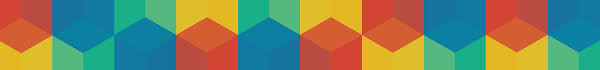 Халқаро баҳолаш дастурлари тадқиқотларига тайёргарлик кўриш 
ФАҚАТ ФИЛОЛОГИЯ, АНИҚ ВА ТАБИИЙ ФАНЛАР ЙЎНАЛИШИДАГИ МЕТОДИСТЛАРГА ТЕГИШЛИ (МИ?)
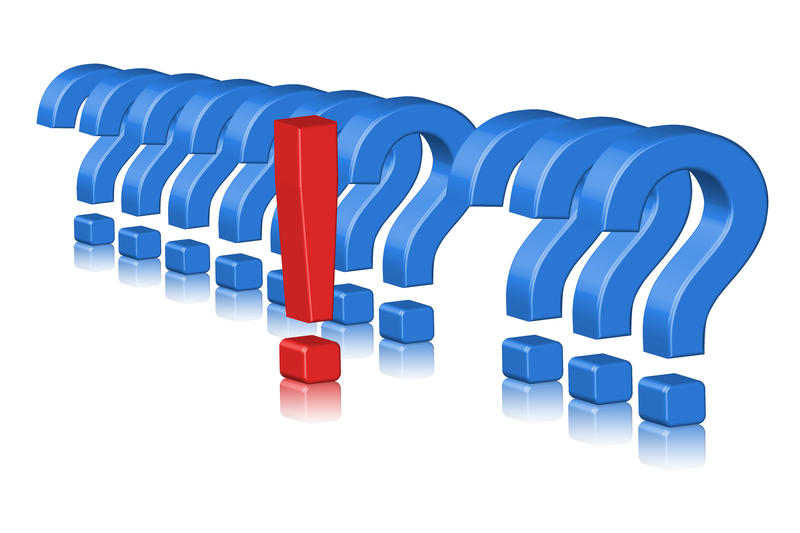 (саволга нисбатан иштирокчиларнинг жавоблари тингланади ва муҳокама қилинади)
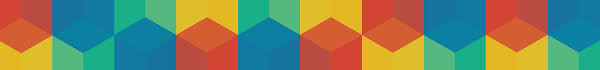 Нимани ривожлантириш лозим?
ЎҚИШ САВОДХОНЛИГИ – ўқувчининг ёзма матнни тушуниш ва ундан фойдалана олиш қобилияти, у ҳақда фикр юритиш ва ўз мақсадига эришиш учун ўқиш билан шуғулланиши, ўз билим ва имкониятларини кенгайтириши, ижтимоий ҳаётда иштирок этиши.
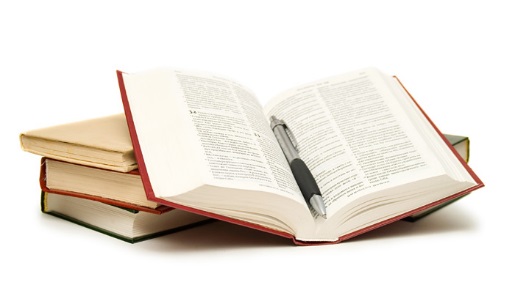 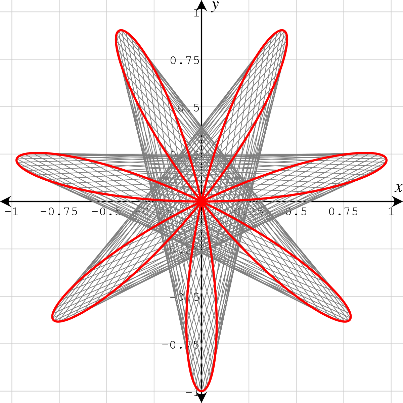 МАТЕМАТИК САВОДХОНЛИК – бу шахснинг математик фикрлашва реал ҳаётдаги турли муаммоларни ечишда уларниматематик ифодалаш, қўллаш ва шарҳлай олиш қобилияти.
ТАБИИЙ ФАНЛАР САВОДХОНЛИГИ  – шахснинг табиий фанлар ривожи ва уларнинг ютуқларидан фойдаланиш билан боғлиқ масалаларда фаол фуқаролик позициясини эгаллаш қобилияти ва унинг табиий-илмий ғояларни ўрганишга тайёрлиги.
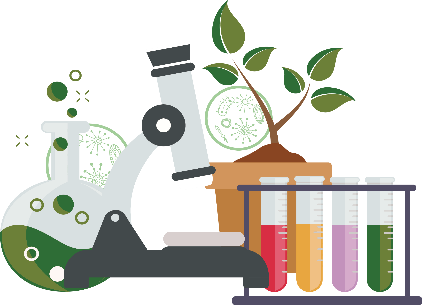 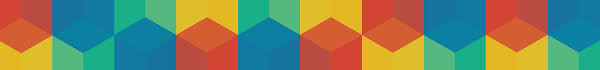 Ҳозирги кун МЕТОДИСТИ билан кўзланган мақсадга эриша оламизми?
ЙЎҚ
ҲА
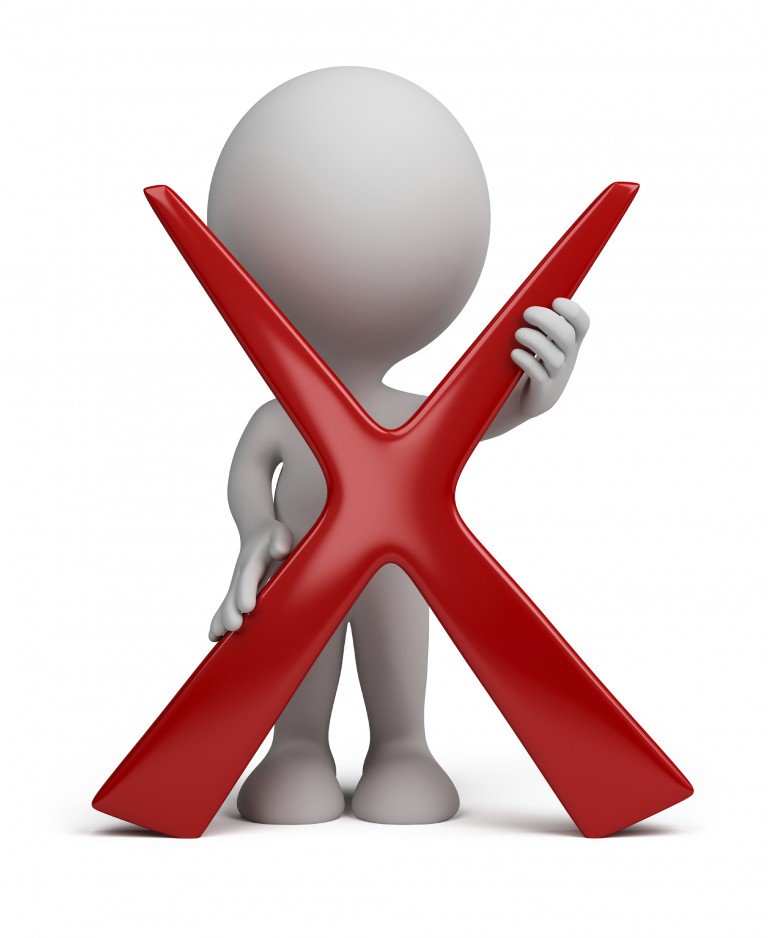 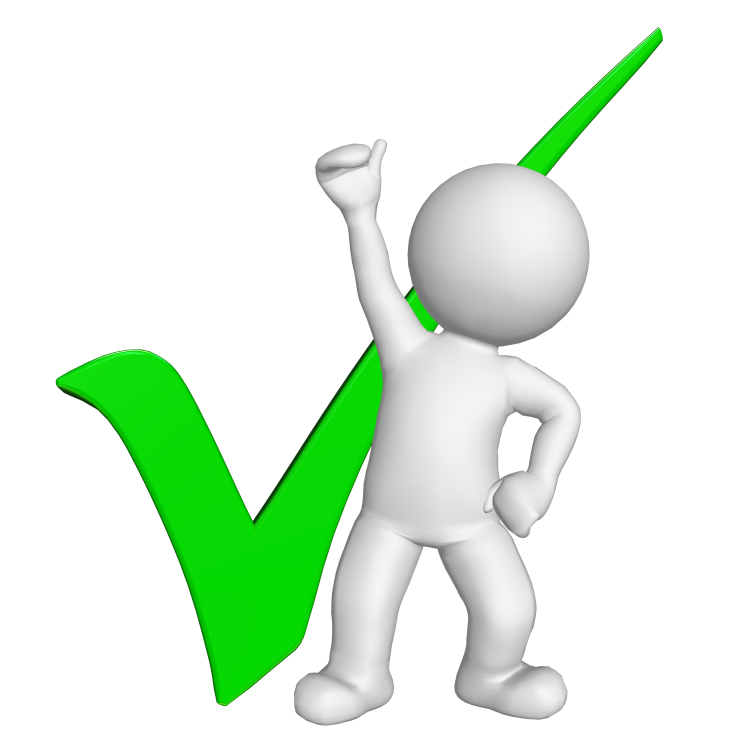 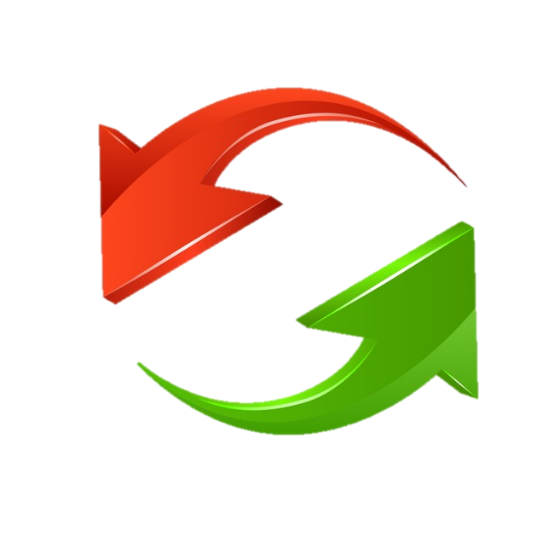 Нима учун?
Нима ҳисобига?
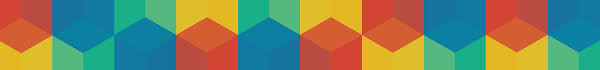 МЕТОДИСТ ФАОЛИЯТИНИНГ НАМУНАВИЙ ЦИКЛОГРАММАСИ
Ташқи назорат
Таянч мактаблари
МЕТОД БИРЛАШМАЛАР
 
ФАН ЎҚИТУВЧИЛАРИ
ФАОЛ ҳаётий позицияга эга 
ЁШЛАР
ЎҚУВЧИ
МЕТОДИСТ
+
ИЖОДИЙ ГУРУҲ
(илғор фан ўқитувчиларидан иборат)
Ички назорат
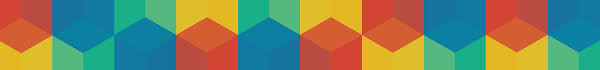 Танқидий таҳлил, креатив фикрлаш, ижодий қобилият ва мантиқий тафаккурини ривожлантиришга қаратилган 
НОСТАНДАРТ ТОПШИРИҚЛАРНИ ТАЙЁРЛАШ
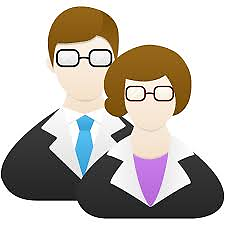 ТАЪЛИМ СИФАТИ МОНИТОРИНГИДА
ТАЯНЧ МАКТАБЛАРИ ЎҚУВ-СЕМИНАРЛАРИДА, ЎҚИТУВЧИЛАРИНИ АТТЕСТАЦИЯДАН ЎТКАЗИШ
ТУРЛИ КЎРИК-ТАНЛОВ, ОЛИМПИАДАЛАРДА
“ЙИЛ ЎҚИТУВЧИСИ” ВА БОШҚА КЎРИК ТАНЛОВЛАРДА
ЖОРИЙ, ОРАЛИҚ, ЯКУНИЙ, БОСҚИЧЛИ НАЗОРАТЛАР ВА ЯКУНИЙ АТТЕСТАЦИЯЛАРДА
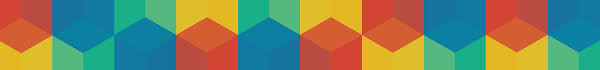 МЕТОДИСТ ФАОЛИЯТИНИ РЕЖАЛАШТИРИШ
(ўз устида ишлаш йўналишида)
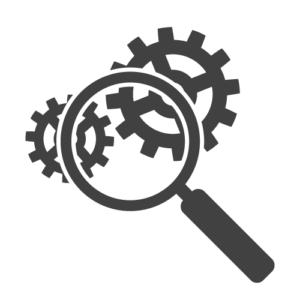 Илғор халқаро ва миллий ТАЖРИБАЛАРНИ ЎРГАНИШ
Халқаро тадқиқот дастурлари тўғрисида ТЎЛИҚ МАЪЛУМОТГА ЭГА БЎЛИШ 
(http://www.oecd.org/pisa/, https://timssandpirls.bc.edu/, http://www.centeroko.ru/)
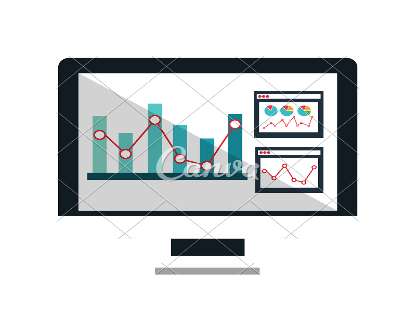 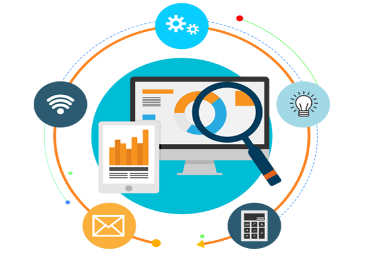 Халқаро баҳолаш дастурларининг ўтган йилларда фойдаланилган САВОЛЛАР МАЗМУНИНИ ЎРГАНИБ ЧИҚИБ, ТАҲЛИЛ ҚИЛИШ
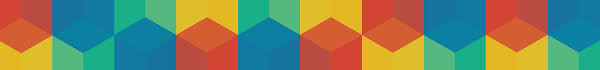 МЕТОДИСТ ФАОЛИЯТИНИ РЕЖАЛАШТИРИШ 
(фан ўқитувчилари билан ишлаш йўналишида)
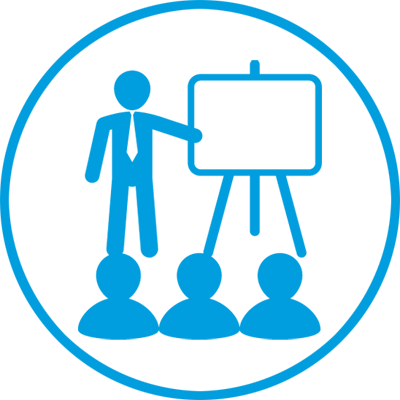 Халқаро баҳолаш тадқиқотларидан кўзланган МАҚСАД ВА ВАЗИФАЛАРНИ ЎҚИТУВЧИЛАРГА АНИҚ ТУШУНТИРИШ
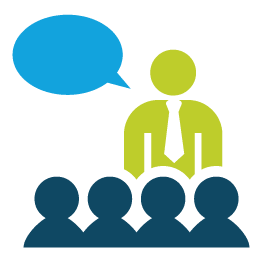 Таянч мактабларида ўтиладиган СЕМИНАРЛАРНИНГ САМАРАДОРЛИГИНИ ЯХШИЛАШ 
(мавзуларнинг долзарблигини ва тренерларнинг салоҳиятини ошириш)
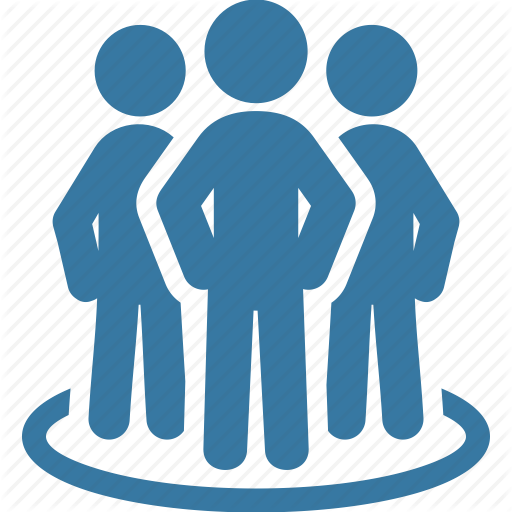 Фан ўқитувчилари орасидан ЛИДЕРЛАРИНИ ТАНЛАБ, ТРЕНЕРЛАР ЖАМОАСИНИ ШАКЛЛАНТИРИШ
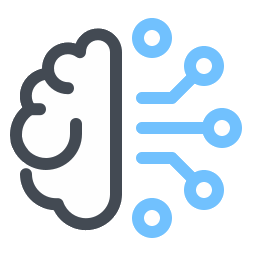 Ўқитувчиларни энг самарали ва замонавий ДАРС ЎТИШ МЕТОДЛАРИ, МЕТОДИК МАҲСУЛОТЛАР билан доимий “ҚУРОЛЛАНТИРИБ” БОРИШ
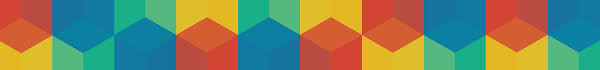 МЕТОДИСТ ФАОЛИЯТИНИ РЕЖАЛАШТИРИШ 
(фан ўқитувчилари билан ишлаш йўналишида)
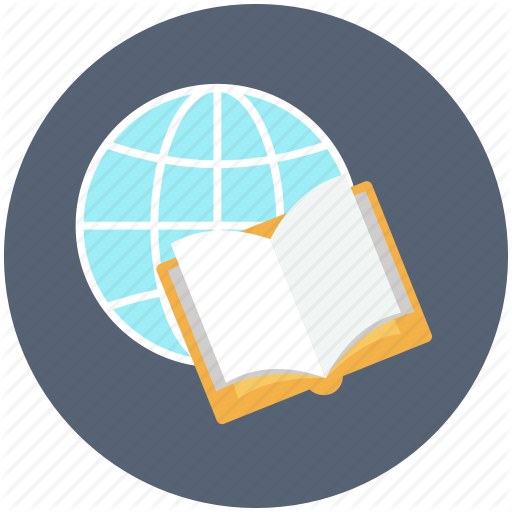 Юқори салоҳият ва катта тажрибага эга иқтидорли педагог кадрларнинг ИЛҒОР ТАЖРИБАЛАРИНИ ОММАЛАШТИРИШ
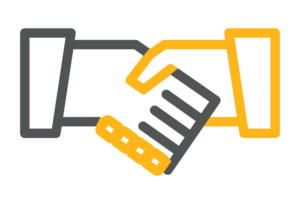 ЁШ ЎҚИТУВЧИЛАРГА методик ёрдам бериш ва уларни ТАЖРИБАЛИ ЎҚИТУВЧИЛАРГА БИРИКТИРИШ;
Методик хизмат кўрсатишда БАРЧА ЎҚИТУВЧИЛАРНИ ҚАМРАБ ОЛИШ (бунда веб-сайтлар очиш, телеграмм, фейсбук ва бошқа ижтимоий тармоқларда гуруҳ, каналлар фаолиятини йўлга қўйиш)
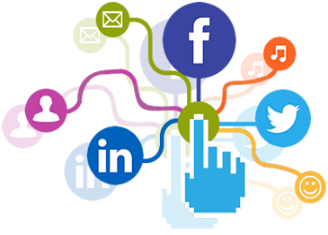 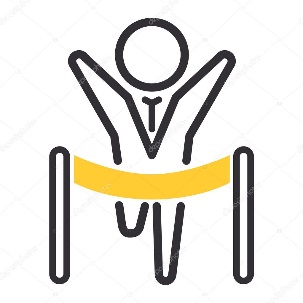 Ҳудуддаги ўқитувчиларни психологик жиҳатдан ҚЎЛЛАБ-ҚУВВАТЛАШ ВА  МОТИВАЦИЯ БЕРИШ
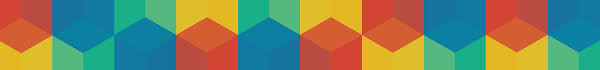 МЕТОДИСТ ФАОЛИЯТИНИ РЕЖАЛАШТИРИШ 
(ташкилий ва методик ишларни ташкил этиш йўналишида)
Ўқиш, табиий фанлар ва математик САВОДХОНЛИКНИ РИВОЖЛАНТИРИШГА ҚАРАТИЛГАН ТЎГАРАК МАШҒУЛОТЛАРИнинг фаолиятини йўлга қўйиш ва ривожлантириш
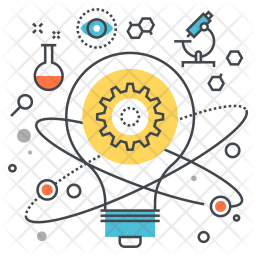 Таълим сифатини оширишга оид турли АНЖУМАН, ЎҚУВЛАР, КЎРИК-ТАНЛОВЛАР, АВГУСТ КЕНГАШЛАРИ, ИЛМИЙ-АМАЛИЙ ЙИҒИЛИШЛАРНИ ТАШКИЛЛАШТИРИШ ва ўтказилишини таъминлаш
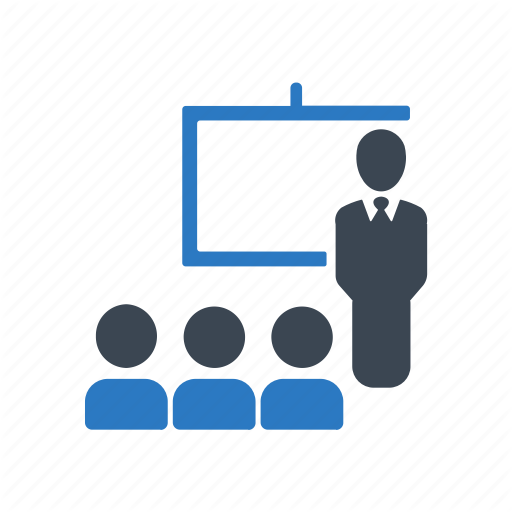 Ўқиш, математика ва табиий йўналишдаги фанлардан ЎҚУВ ДАСТУРЛАРИ ҲАМДА ЎҚУВ АДАБИЁТЛАРИ МАЗМУНИГА ўзгартириш ва қўшимчалар киритиш бўйича ТАКЛИФЛАР БЕРИШ
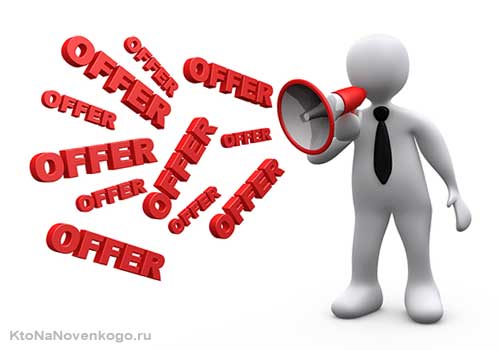 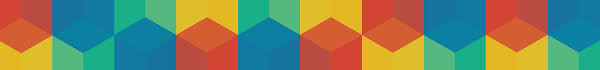 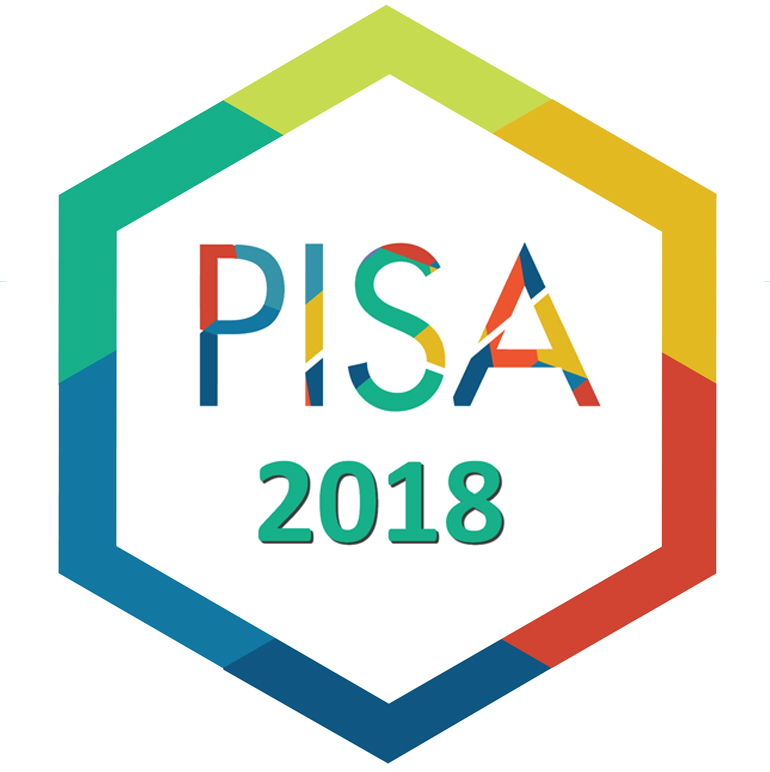 ЭЪТИБОРИНГИЗ УЧУН 
РАҲМАТ!
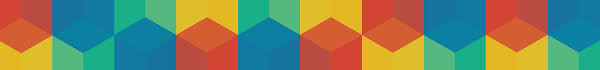